ABAWD Part 2
1
09/14/23
9/13/2023
Recent Updates to ABAWD Policy
2
Ops Memo 23-26 was released on August 4, 2023 and is effective August 14, 2023
Changes have been made to the FS work requirement for members who are ABAWDs as required by the Fiscal Responsibility Act (FRA) of 2023
There are new federal exemptions to the work requirement:
Members who are homeless 
definition updated to match the current definition of homelessness used for other FS policies
Includes members who are in a temporary housing situation (transitional living, shelters, etc.) 
Includes members staying temporarily (up to 90 days) at another person’s residence
Members who are veterans
Members who are Former Foster Care Youth
Effective 8/14/23, exemptions from the FoodShare work requirement do not need to be verified unless questionable 
The age range is changing for ABAWD members who may need to meet the work requirement to receive FS benefits
Effective September 1, 2023, to September 30, 2023, the age range is 18 to 50 years old 
Effective October 1, 2023, to September 30, 2024, the age range is 18 to 52 years old
Effective October 1, 2024, going forward, the age range is 18 to 54 years old
9/13/2023
Phase In Plan
3
The current phase in plan is as follows:
All individuals determined to be ABAWDS are receiving a systematic exemption for July, August, and September 2023
All new Foodshare applicants with a certification period beginning on or after October 1, 2023, will be subject to the time limit, if applicable
Example 1: Sarah A. applies for FS in September 2023.  She is an ABAWD, however, because of the delay in rolling out the work requirement, Sarah will receive an exemption in September 2023 and every month going forward until her next renewal or SMRF
Example 2: Sarah B. applies for FS in November 2023.  She is an ABAWD and will be subject to the ABAWD time limit at the time of application.  (This will be true if Sarah B. applies any time after October 1, 2023)
The time limit will apply to applicable ongoing members beginning the first month following their next renewal or six-month report form, starting with renewals and SMRFs due in September 2023
Example 1: Axel is a FS member with a SMRF due in August 2023 and a renewal date of February 2024.  Axel is an ABAWD.  He will not be subject to the time limit after his SMRF, since his SMRF is due in August.  Instead, he will become subject to the time limit in March 2024 after he completed his renewal due in February
Example 2: Kyle is a FS member with a SMRF due in September 2023 and a renewal due in March 2024.  He is an ABAWD.  He completes his SMRF timely and his FS eligibility continues.  He will become subject to the time limit beginning in October 2023.
9/13/2023
Exemption Screening
4
Effective August 14, 2023, workers must follow the temporary process outlined below to screen all potential ABAWDS for applicable exemptions. This includes any FoodShare members currently aged 18-52, to ensure that if/when they are phased in to the work requirement, they have been screened for any possible exemption. Workers must enter case comments indicating that a temporary manual process was followed until CARES updates can be made
Updating case when pregnancy is a reported exemption:
If a member reports a pregnancy and the report is not questionable, workers must:
Update the pregnancy page using ‘CC-Collateral Contact’ as the verification code, and
Enter the date the pregnancy was reported in the “Pregnancy Verification Date field”
If a member indicates they are experiencing homelessness, workers must:
Update the Current Demographics page to reflect a Living Arrangement Type of ’10-Homeless,’ and
Update the Homelessness Information section to answer the question “Expects to have a regular nighttime residence in the next 30 days?” question to ‘No’
Note: this action must be taken even if the member has responded “Yes” to this question to ensure the exemption is applied
Document the action in the case comments
9/13/2023
Exemption Screening
5
When workers reach the FS Work Registrant / ABAWD Information page in the driver flow, in addition to the questions listed on the page, workers must ask:
Has this member ever served in the United States Armed Forces (including the Army, Marine Corps, Navy, Air Force, Space Force, Coast Guard, National Guard, and Armed Forces Reserve) and been discharged or released under any condition?
Was this member in foster care on their 18th birthday and currently under 25 years of age?
If the answer to either of these questions is ‘Yes’, the worker must:
Answer the “Is this individual the primary caretaker of a child under age 6 out of the home” question on the page with a ‘Yes’ and,
Enter ‘CC – Collateral Contact’ in the Verification field.
Note: Information indicating that the member is the primary caretaker of a child under the age of 6 out of the home will show on the case summary sent to the member. DHS recommends explaining to the member that the case has been temporarily updated with this information to grant them the exemption they are entitled to at this time and will be updated when system enhancements are completed
Document in the case comments what the actual reported exemption is and that the temporary manual process was followed
Examples of case comments:
“Screened customer for all work registrant and ABAWD Exemptions, including homelessness, former foster care youth and veteran status. Customer reported no exemptions.”
“Screened customer and spouse for all work registrant and ABAWD exemptions, including homelessness, veteran and former foster care youth status. Reported spouse is a veteran. Updated FS Work Registrant/ABAWD Information page to indicate spouse is the primary caretaker of a child under age 6 outside of the home, per temporary manual process. Explained to customer this will show on the case summary and is only temporary, until system updates are completed.”
9/13/2023
Time Limited Benefits
6
ABAWD eligibility for FoodShare is limited to three months of TLBs in the current three-year clock period if an ABAWD is not meeting the FoodShare work requirement and does not have a qualifying exemption. The three TLB months do not have to be consecutive
An ABAWD will accrue a TLB month any month in which the ABAWD received a full month of FoodShare benefits and the member:
Is not meeting the FoodShare work requirement; and
Does not meet an exemption from the FoodShare work requirement; or
An ABAWD will not accrue a TLB month any month in which the ABAWD does one of the following:
Received pro-rated FoodShare benefits
Is covered by a waiver of the time limit
Note:  Effective August 14, 2023, exemptions are not required to be verified unless questionable
9/13/2023
Time Limited Benefits
7
If an individual was not exempt from the FS work requirement, then the participant is an ABAWD and receives a TLB for any month they are not meeting the FS work requirement or have the work requirement and TLBs waived
If an individual receives more than three countable TLB months, then the worker must pursue an overpayment. The exception to this process is in instances of agency or system errors. If the mistake was due to an agency or system error, then the individual should not receive any countable TLB months, nor should the agency pursue any overpayments
9/13/2023
Verification of Work Hours and Exemptions
8
Effective 8/14/23, exemptions from the FoodShare work requirement do not need to be verified unless questionable 
If determined questionable, verification examples include:
Agency form
Statement from health care, social worker or AODA Professional
Data Exchanges considered verified upon receipt (unemployment, SSA)
By using information known to the IM agency
Collateral contact
Medical Exemption from Work Requirement for ABAWD form (note, this form is not required, and other forms of verification can be used to verify if someone is physically or mentally unable to work)
Hours worked must be verified. Verification types include:
Employer form/paystub/tax document/EVFE
Written statement or contact from employer, work program or volunteer site
9/13/2023
Exemptions
9
If an exemption exists for part of a month, the member is exempt for the entire month
Upon report of the exemption or verification of work hours, workers must determine when the individual initially became exempt or began meeting the work requirement and remove TLBs that were incurred while the individual was exempt or meeting the FoodShare work requirement
The effective date of an exemption is the first of the month the exemption situation exists. The FoodShare Clock Page may need to be adjusted
9/13/2023
The Three-Year Period
10
There is a fixed, statewide time limit clock for the three-year period
The three-year clock starts and ends on the same dates for all relevant individuals, regardless of when eligibility began or when they accrued time-limited benefit months
When a new three-year period starts, individuals that have TLBs will have their count reset to zero and a new three-year period will start
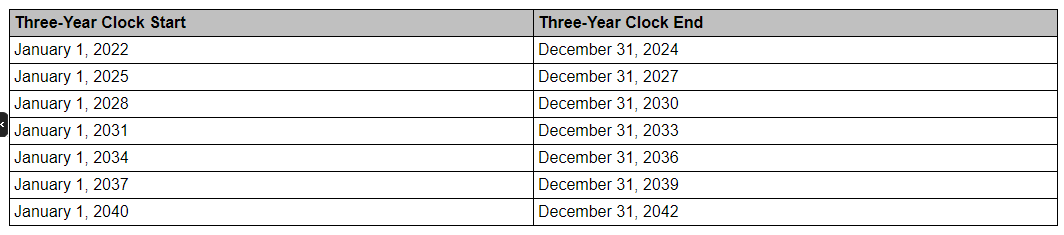 9/13/2023
CWW FS Clock
11
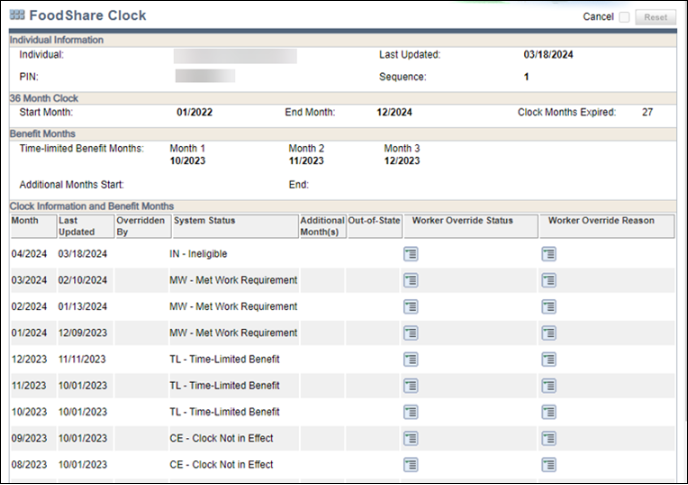 Clock start and end months
TLB months used
Clock Information and Benefit Months
9/13/2023
Changes to the FS Clock
12
Updates to the FS Clock may occur in any of the following scenarios:
Eligibility is run and confirmed by a worker for the recurring or current month
A batch job runs on the second Saturday of the month to collect information from the Track Participation and Good Cause page’s “Work Requirement Met?” field
A batch job runs on adverse action to collect information from the Track Participation and Good Cause page’s “Anticipated to Meet Work Requirements?” field
Eligibility is run and confirmed in the adverse action batch run
The TLB months and other system statuses may frequently change due to changes in FoodShare eligibility, ABAWD status, and FSET participation
Because FoodShare eligibility is confirmed prospectively and FSET participation is tracked retroactively, the FS Clock sometimes displays placeholder statuses, such as Time-Limited Benefit or To Be Determined, which may be updated by the system or worker if the person is later found to be exempt, not meeting the FS work requirement, participating in FSET, or in certain circumstances, ineligible
9/13/2023
PIN Comments and FSET Referrals
13
All comments entered by the FSET vendor will be made in the client’s PIN comments. To access these comments you will need to:
Enter the PIN number of the client in the quick select field and select GO. 
Once on the Individual Summary screen, select the radial button for View PIN Comments and select NEXT. This will take you to the PIN comments entered by the FSET vendor. 




You may also search the FSET referrals by selecting the View FSET Referrals radial button on this same screen. You will then be able to view all referrals made to FSET for that specific customer.
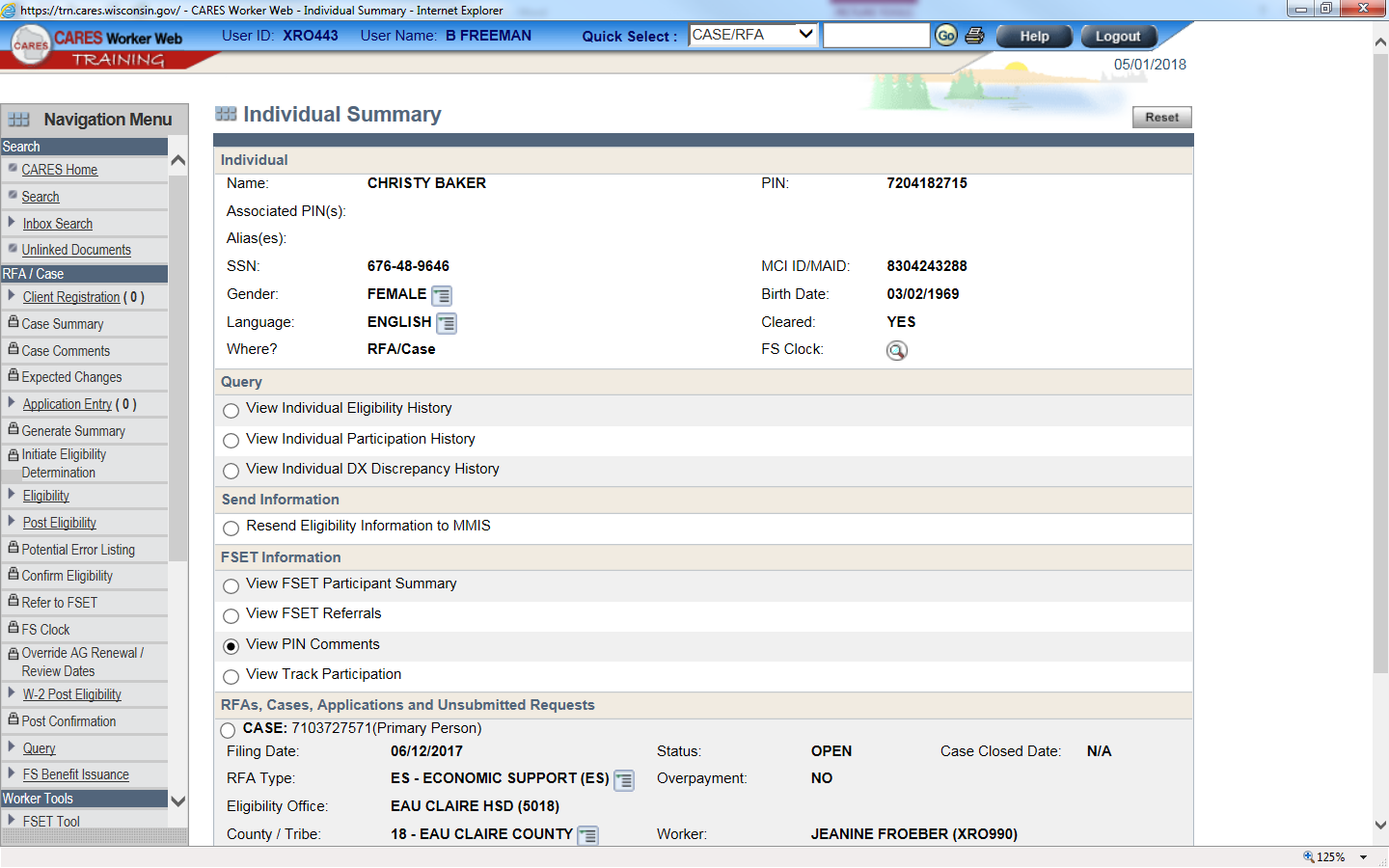 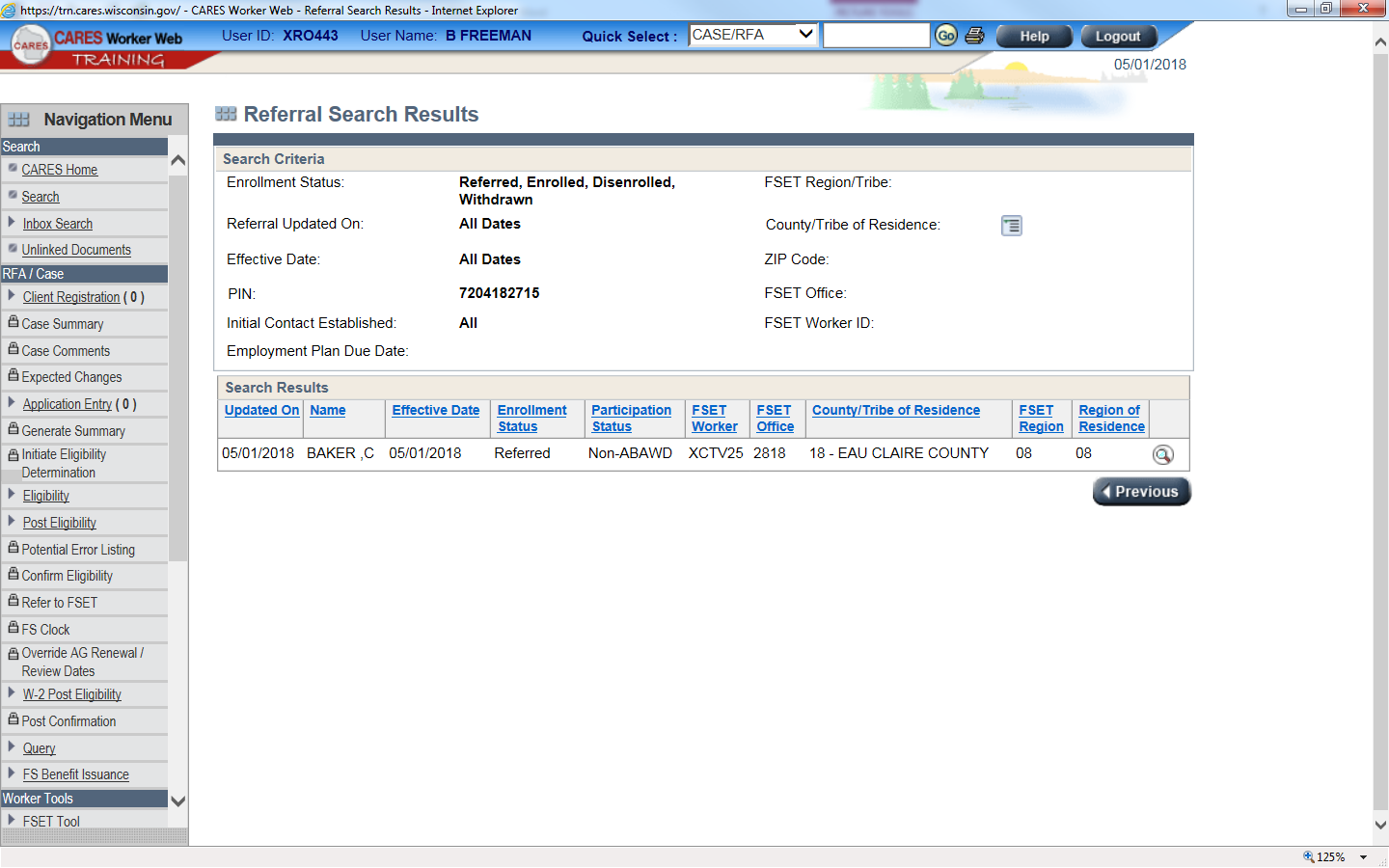 9/13/2023
Countable Months from Another State
14
The number of TLBs and additional months received in another state must be verified
TLB months and additional months in another state are countable months if received during Wisconsin’s current three-year fixed clock period
Verification of countable months in another state prior to certification must not delay processing of the application beyond regular timeliness processing standards
IM workers may use the link below to check if the other state was under a geographic waiver of the time limit of the work requirement for ABAWDs. If a state or geographic region is covered by a waiver, no countable months (TLBs) are applied to individuals residing in the covered area
      https://www.fns.usda.gov/snap/ABAWD/waivers
9/13/2023
What to Discuss with Customers
15
It is crucial to not only discuss ABAWD policy and TLBs with customers but also to document the discussion in case comments
Read the ABAWD and Work Registration scripts to customer at intake and renewal
When changes are reported that impact ABAWD status, make sure to go over ABAWD policy and exemptions with customers
Help customers understand that they can only receive 3 months of time-limited benefits during the current three-year period unless they are exempt or meeting the work requirement.  Explain when TLB’s start accruing on the case
9/13/2023
Suggested Trainings
16
The following courses are available in Cornerstone and provide additional information regarding the Work Requirement
The FoodShare Basic Work Rules
The FoodShare Work Requirement for ABAWDs
The FoodShare Clock
FoodShare Work Requirement Changes
9/13/2023
Questions?
17
9/13/2023